Консультация для родителей.Безопасность детей. Полезные телефоны.
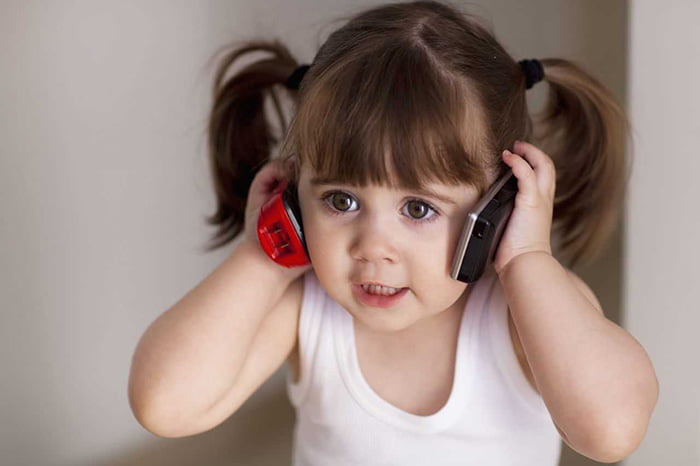 Подготовила: 
Колчина О.В. 
МДОУ №75
Специалисты утверждают, что многих опасных происшествий с участием маленьких детей можно было бы избежать, если бы пострадавшие малыши знали, куда звонить и к кому обращаться.
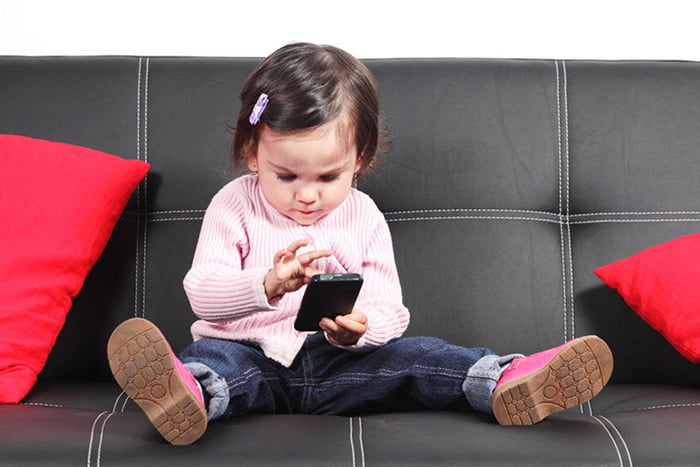 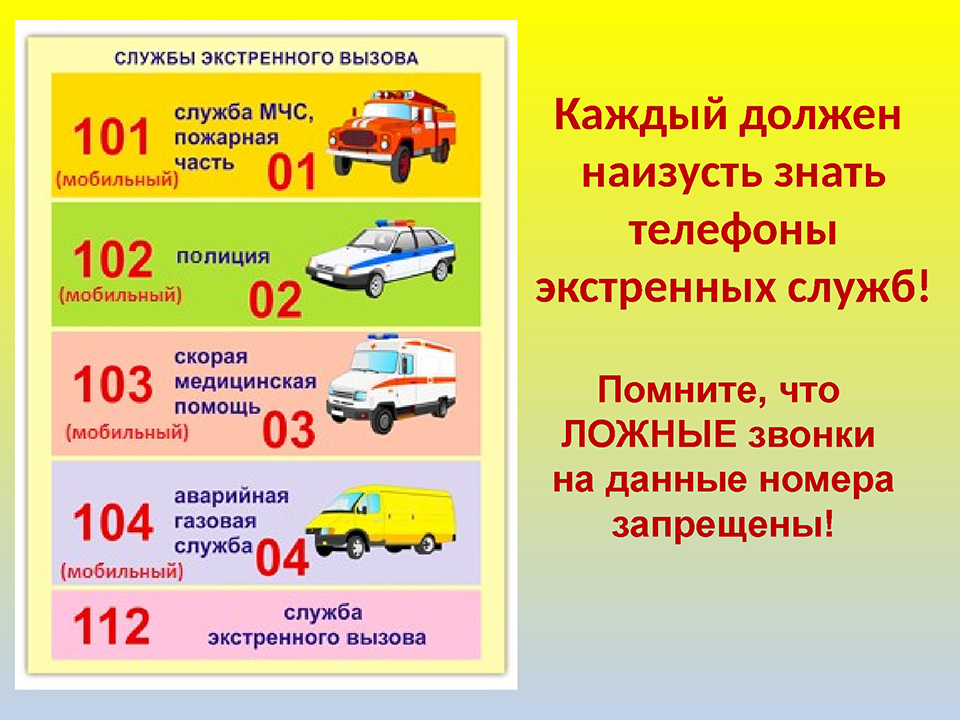 Объясните ребенку, что экстренную службу можно вызвать по телефону в любое время дня и ночи. 
		К таким службам относятся: 
Пожарная охрана, спасатели МЧС — 01
Полиция — 02
Скорая медицинская помощь — 03
Газовая служба —04
Для мобильных телефонов номер вызова — трехзначный: 101, 102, 103, 104.
	 Для стационарных — двузначный. Единый номер вызова службы спасения — 112. По этому номеру через диспетчера можно вызвать любую из вышеперечисленных служб.
Поясните ребенку, что на единый номер службы спасения тоже можно звонить, особенно если малыш растерян и не знает, кого вызвать на помощь.
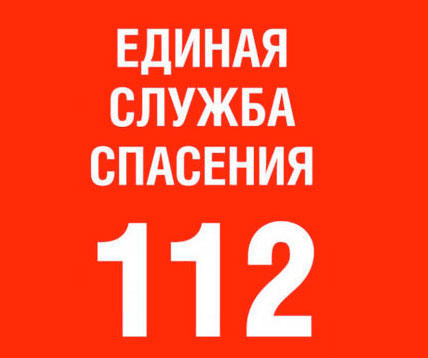 Важно,  чтобы в списке были не только телефоны безопасности, но и близких людей, прежде всего родителей. Желательно, чтобы кроха знал контакты родителей наизусть.
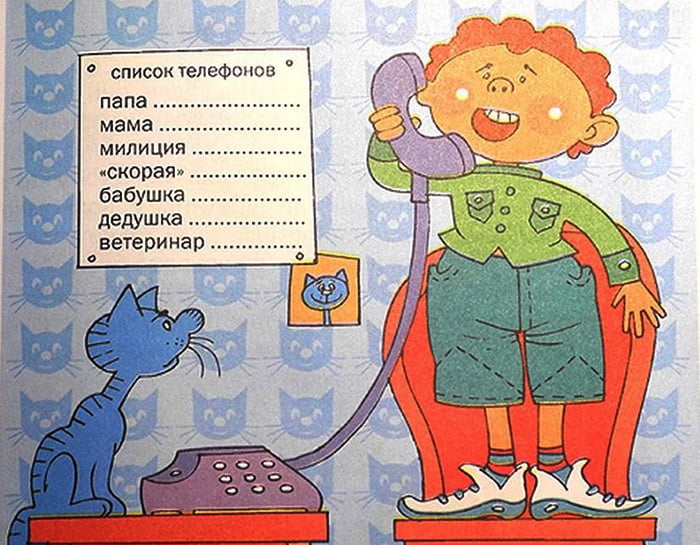 Рассказывать деткам об опасностях окружающего мира нужно как можно раньше, чтобы ребенок до автоматизма усвоил все навыки безопасного поведения.  Рассказывать об этом желательно в нейтральной форме, без лишних эмоций и прикрас. Лучший способ донести все о вызовах экстренных служб — сюжетно-ролевая игра. В сюжетной игре можно изобразить какое-либо происшествие, например, пожар и вместе с ребенком прийти к единственно верному решению проблем — звонку в пожарную охрану.
Важно объяснить, почему нельзя баловаться подобными звонками: 
	-Нельзя занимать линию.
 	-Возможно кто-то, кто реально попал в беду, не может дозвониться в службу спасения.
	-Ответственность 

За ложные вызовы предусмотрена административная и даже уголовная ответственность. Наказание понесут, прежде всего, родители.
Российский телефон доверия для детей, подростков и их родителей
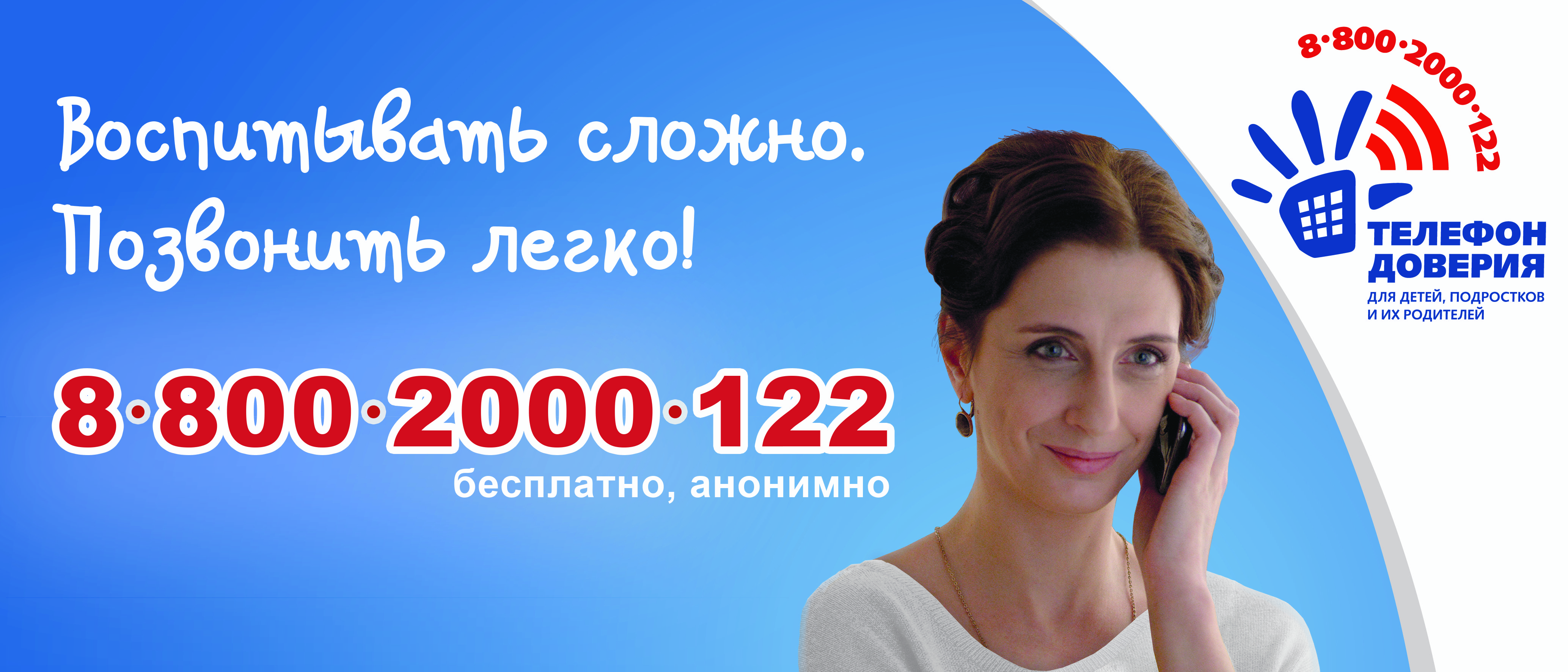 Спасибо за внимание!